SQL Server 2008
Gestión y Administración
Retos actuales
Aumenta la complejidad de su gestión
Los productos disponen de capacidades cada vez más potentes
Se necesita información específica para la optimización y ajustes
Sigue creciendo el volumen de datos de los clientes
Mayor demanda de escalabilidad en la gestión
Consolidación y virtualización del Datacenter
[Speaker Notes: Mensaje 1:  Cada vez se demandan nuevas funcionalidades en los productos que conllevan un aumento en la complejidad de administración.

Mensaje 2:   El tamaño de las Bases de Datos aumenta con el tiempo.   Cada vez hay un mayor número de usuarios que demandan aplicaciones que acceden a las bases de datos.   Esto conlleva que el rendimiento de las bases de datos y las aplicaciones se puede ver afectado.   Las estrategias de mejora del rendimiento (tunning) cambian cuando hablamos de pequeños volúmenes de cuando hablamos de grandes volúmenes de datos.

Mensaje 3:   El crecimiento de las Bases de Datos ha conllevado también el aumento del número de servidores ha gestionar.   A pesar de la tendencia hacia la consolidación el número de administradores se ha mantenido constante por lo que disponemos del mismo número de personas para gestionar un volumen mucho mas complejo.



Recent trends in the database industry lead to a number of challenges for managing SQL Server. Microsoft improves and enhances SQL Server with each new release, adding capabilities through new features. These new features are demanded by customers and help you become more effective at your job. Result: The cost of this growth in product capability is that management inevitably become more complex. 
 
Most databases grow in size over time. Regulatory requirements mandate maintaining certain amounts of data online, but users also tend to want to see more of their data. Also the number of users for database applications tends to grow over time as users discover where relevant data is located. Result: Performance can suffer when databases grow in size. Tuning and optimization strategies for smaller databases must change when the databases grow, and it's more difficult to tune large databases than smaller ones, because more data is involved.
 
As data grows, it has tended to spread across numerous servers and distribute throughout the enterprise. But recent years have seen consolidation head in the opposite direction: There is an emphasis on fewer and larger data centers with hundreds of database servers and thousands of databases. However, the number of DBAs remains constant. Result: Fewer people must manage even more complex systems.]
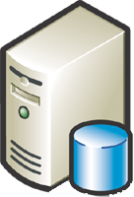 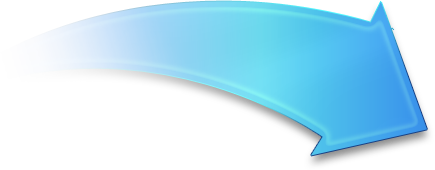 Monitorización
Resolución de incidencias
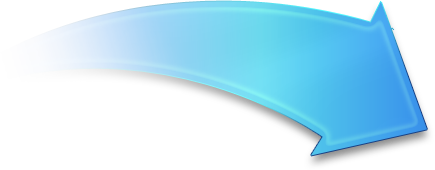 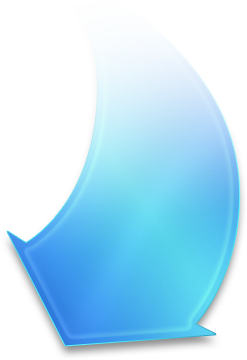 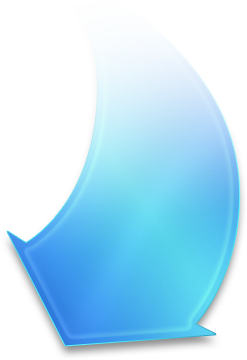 Ajustes
Configuración
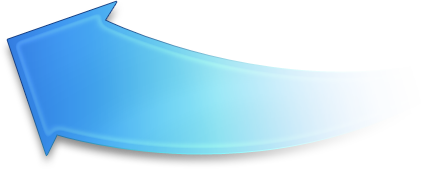 Auditoría
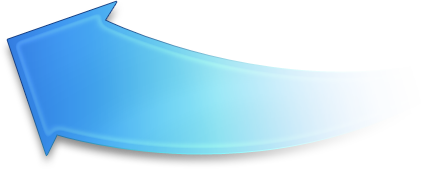 Informes
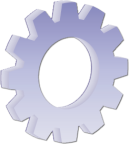 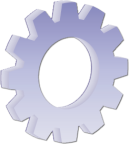 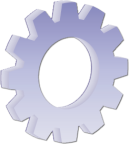 SQL Server 2008 Respuesta a los retos de gestión
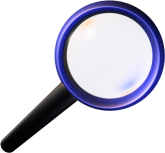 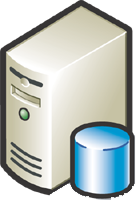 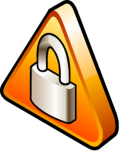 Gestión mediante políticas
Monitorización mediante visión interna 
Gestión en todo el ámbito corporativo
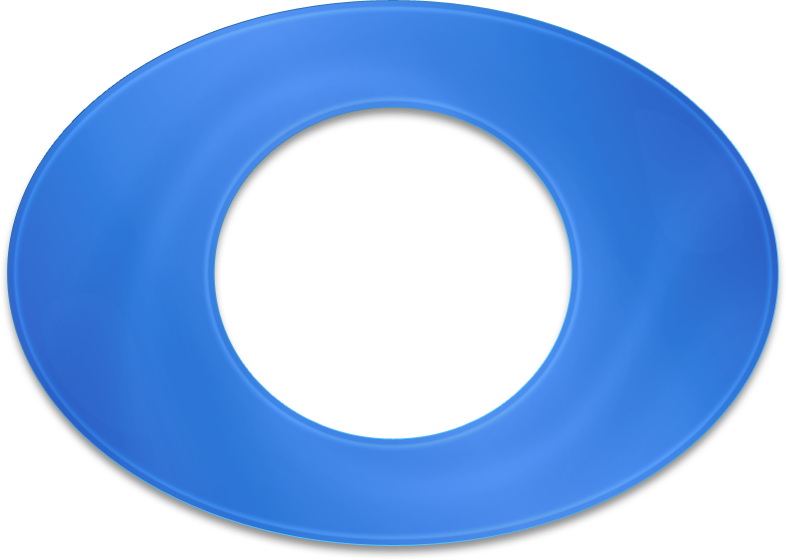 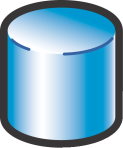 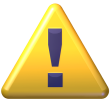 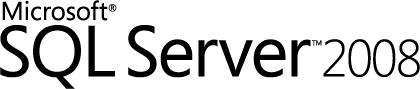 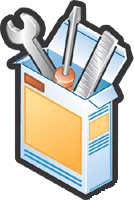 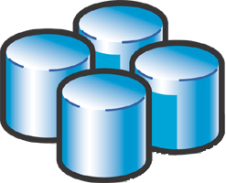 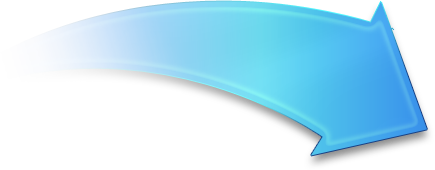 Esalabilidad
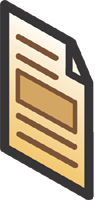 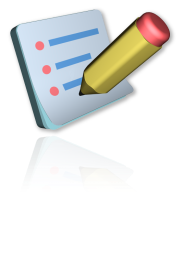 [Speaker Notes: Key Takeaway: Administration is a continuous cycle of innovation and automation – as developers release versions, administrators enhance administration and add automation. SQL Server offers scalable, insightful. and automated administration tools to support this cycle.
Slide Detail: At the core of all innovation in relation to Microsoft products are the people who use those products. It is our goal to develop a synergistic and symbiotic relationship between what you want to do, how you do it, and how we can support those goals with innovative technology.
Our commitment is to deliver value and innovation across the entire IT life cycle by enabling solutions that make your life better.  Our focus is around:
Providing tools to ease  development, deployment & configuration
Maintain the system with proactive administration through visual tools and reports
Great instrumentation to support alert monitoring & tuning
Scalable Administration : Amplifying the impact of your people

This means that we address the challenges of the IT environment today in a holistic way that brings value for each person and function in your organization.
Note: Emphasize the complete approach and the synergistic characteristic of Microsoft’s approach.  All the commitments work together; we’re not talking about pillars here, but rather a complete approach to delivering value to each of the different types of consumers of Microsoft solutions.]
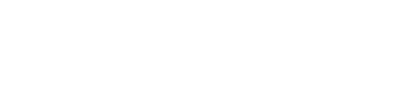 Capacidad de gestión
Gestión interactiva
Gestión mediante políticas
Monitorización  mediante vistas
Definición de configuraciones
Automatización del cumplimiento de normativas
Integración con la Gestión de Sistemas
Definición de configuraciones
Automatización del cumplimiento de normativas
Integración con la Gestión de Sistemas
Gestión de múltiples servidores 
Administración visual
Tareas de programa
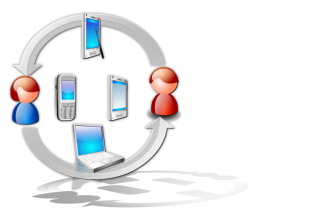 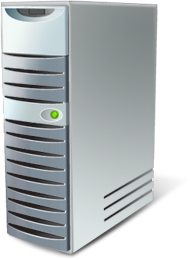 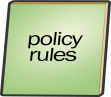 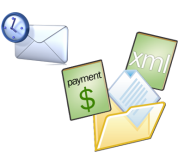 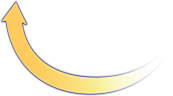 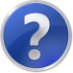 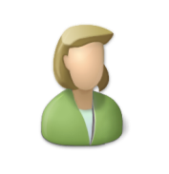 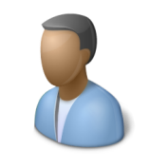 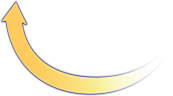 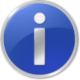 Plataforma de Datos  productiva
[Speaker Notes: Para intentar solucionar los retos encontrados en materia de gestión y administración lo primero que hacemos es intentar ofrecer soluciones desde tres perspectivas distintas:

Primero:  Pudiendo asegurar nuestro entorno de forma previsiva haciendo uso del concepto de políticas.
Segundo:  Aumentando las capacidades de monitorización de forma que podamos obtener mas información sobre lo que ocurre en nuestros servidores y tengamos mejores informes para poder evaluar.
Tercero:  Aumentando las capacidades de gestión y administración hacia el abanico de posibilidades existente.   Enlazando también con tareas y scripting.




This is an animated slide and our agenda slide.
When it first shows, talk about all three subject areas for Manageability. Then click, and announce we will be drilling down into the “Manage by Policies”  area first.]
Gestión basada en políticasen acción
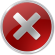 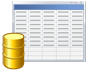 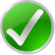 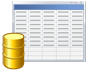 Gestión de una única instancia
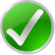 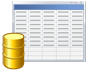 Gestión de todo el ámbito corporativo
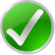 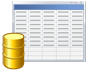 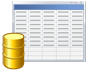 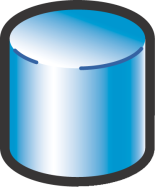 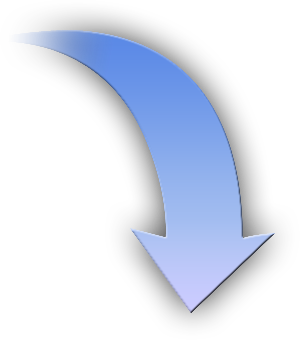 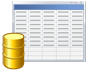 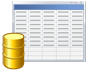 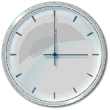 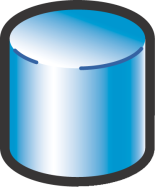 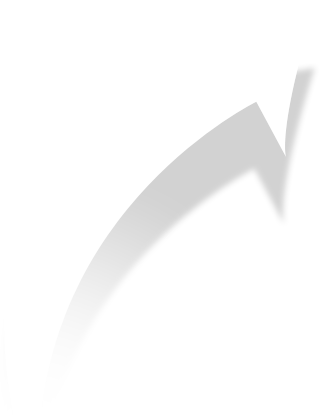 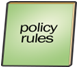 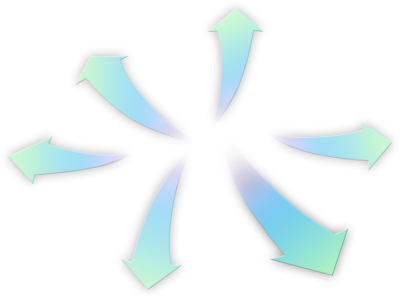 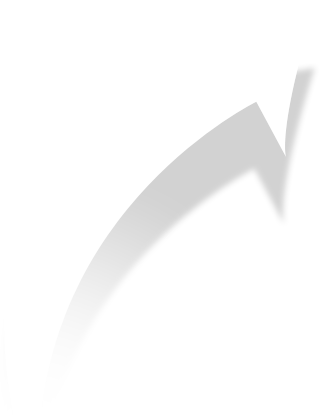 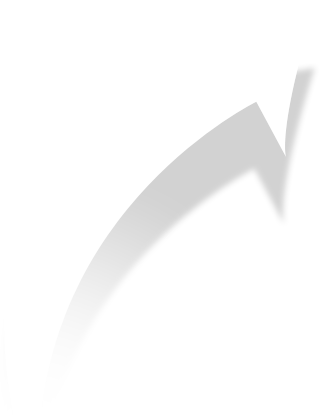 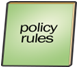 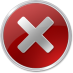 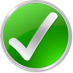 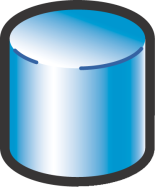 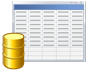 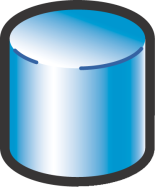 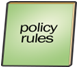 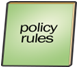 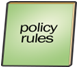 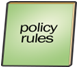 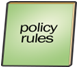 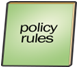 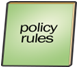 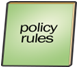 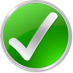 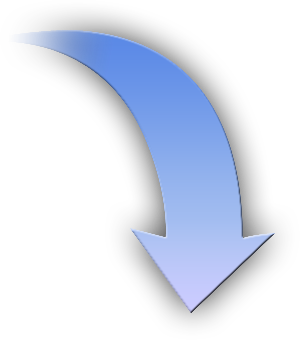 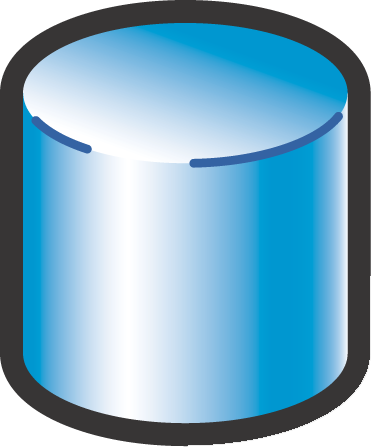 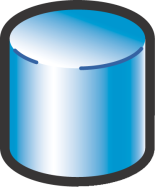 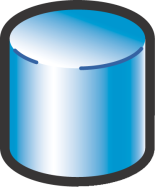 [Speaker Notes: Cuando hablamos del cumplimiento de políticas de seguridad  tenemos que saber el modo en que pueden ser aplicadas sobre los distintos objetos que gestionamos en nuestra base de datos.

En primer lugar hablamos de poder establecer políticas individuales sobre un único servidor y posteriormente ampliar el ámbito al resto de servidores.

La aplicación de las políticas de seguridad puede realizarse de distinta forma:
Podemos establecer que previo a realizar cualquier tipo de cambio se comprueben las políticas asociadas y solo cuando la política lo permite se realicen los cambios necesarios.
Podemos establecer que recibamos notificaciones mediante eventos acerca del cumplimiento o nó de las políticas.
Podemos establecer tiempos de planificación que evalúen el cumplimiento de las políticas establecidas.



Walk the audience through the progressive development of policies from single machine to a second machine, and finally to groups of machines.]
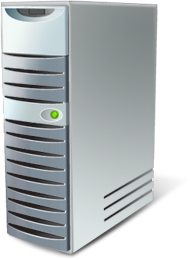 Gestión mediante políticasDefinición de políticas
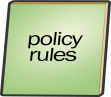 Facetas
Condiciones
Políticas
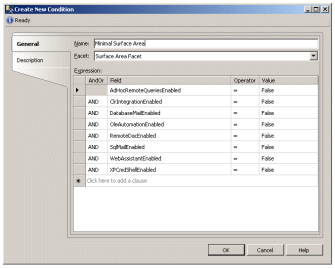 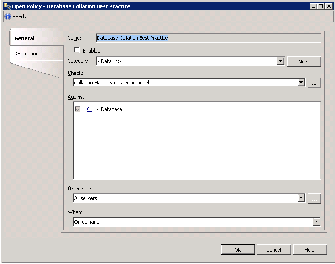 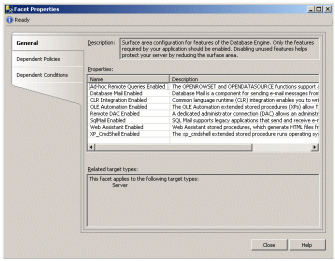 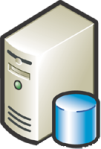 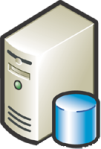 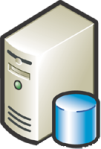 Categorías
Sistemas objetivo
[Speaker Notes: The DMF uses the following objects when configuring policy management:
Facets. Contain properties that expose options related to an area of policy management. For example, the Surface Area includes properties that relate to specific SQL Server features, such as Database Mail Enabled and CLR Integration Enabled.
Conditions. Express the state of a facet. are based on a single facet, and can be used in one or more policies. For example, you could create a condition named Minimal Surface Area in which all of the properties in the Surface Area facet are assigned the value False.
Policies. Contain a single condition that is enforced for one or more targets. For example, you could create a policy named Locked Down Server that assigns the Minimal Surface Area condition to the server.
Categories. Contain one or more policies. Database owners can subscribe a database to one or more categories. For example, you could create a category named Corporate DB Policies that contains a policy to enforce database object naming conventions and another policy to enforce a specific database compatibility level, and subscribe line-of-business databases to the category. By default, all databases implicitly subscribe to the default category. Additionally, categories can be marked as Active or Inactive at the server or database level, which enables administrators to control policy enforcement.
Targets. Are entities, such as servers, databases, logins, tables, or other database objects to which policies are assigned. All targets in a SQL Server instance form a target hierarchy. Within a policy, a target set is defined when a set of filters are applied to the target hierarchy. For example, a target set can include all of the indexes owned by the Production schema.

Each DMF facet represents an aspect of SQL Server management in which one or more related configuration options is defined. SQL Server 2008 includes a number of pre-defined facets, which you can use to define policies that enforce specific configuration option values. For example, SQL Server 2008 includes the Surface Area facet. You can create conditions to define a desired configuration that is based on the settings in a facet. Finally, to define a policy, you simply specify the condition that you want to enforce

SQL Server 2008 provides a comprehensive set of facets that you can use to specify configuration settings and rules for your SQL Server 2008 implementation. Some examples of ways in which you can use the provided facets to define policies include:
 Using the Server facet to enforce specific server configuration settings such as the login authentication mode.
 Using the Surface Area facet to control which features are enabled and reduce the surface area of the server.
 Using the Database facet to enforce specific database settings such as the compatibility level.
 Using the Multipart Name facet to enforce naming conventions for tables, views, and other schema-bound database objects.
 Using a range of facets to enforce known best practices for your database solution, such as ensuring that data files are stored on a separate drive from log files.

Distributing Policies Across the Enterprise 
The DMF provides the capability to publish policy categories to additional SQL Servers in your environment. You can define policies on a SQL Server instance (known as the configuration server) and then replicate those policies to other servers (known as configuration targets). Any changes made to the policies or the categories on the configuration server (such as marking a particular category as inactive) are automatically propagated to all of the configuration targets, which significantly reduces the overhead that is associated with enforcing configuration policy compliance across the enterprise. In addition to the distribution of policies, you can execute queries against the set of configuration targets by using the Query Editor.]
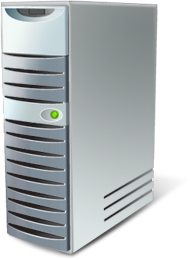 Ejemplos de políticas
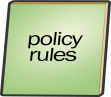 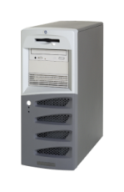 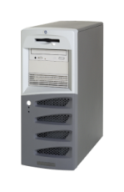 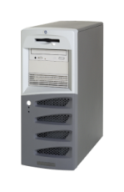 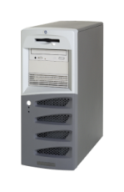 Reducción del área de superficie
XPCmdShell == False
SQLCLR == True
DBMail == False
RemoteDAC == False
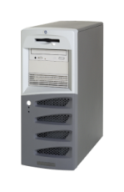 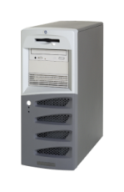 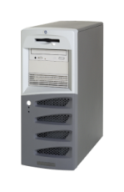 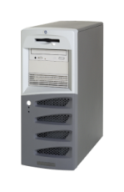 Los nombres de tablas tienen que terminar con “%_tbl”
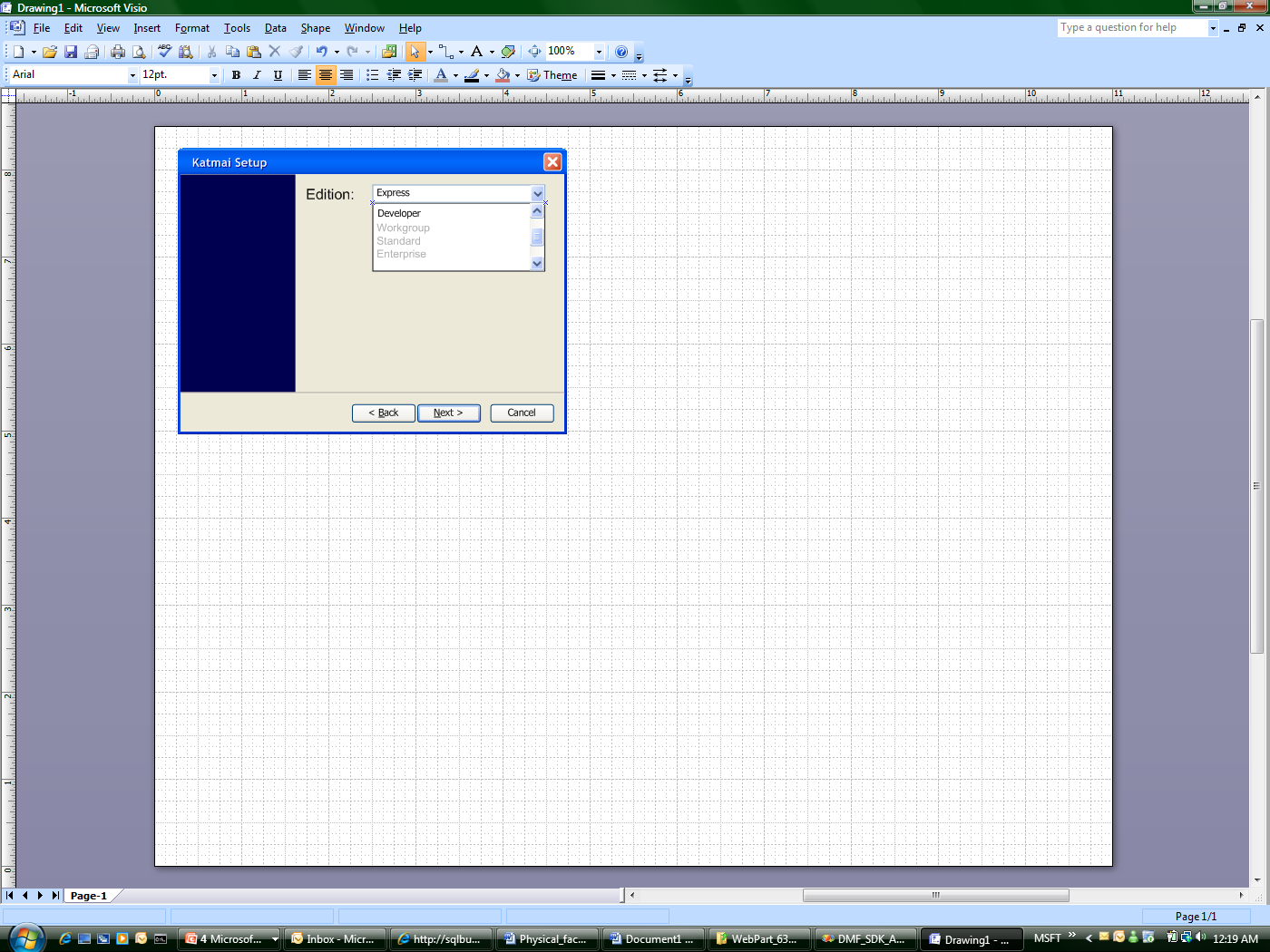 Solo las ediciones Express y Developer se permiten en las estaciones de trabajo
[Speaker Notes: Walk through the sample policies, but be careful. Do not be trapped into claiming that these are model or ideal policies for all SQL Servers, or best practices. Policies are meant to apply to groups of servers, and these examples may apply to some groups and not others. 
 
You can add other examples of your own--for  xample, that stored procedures should begin with the prefix 'usp_%'.]
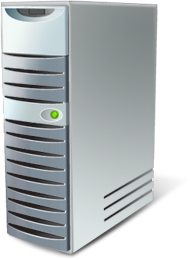 Gestión mediante políticasMonitorización y cumplimiento
Bajo demanda
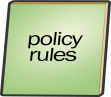 Planificado, registro de incumplimiento de normas
Comprobación manual por parte del administrador
Intentos de cambio, evitar incumplimientos
Una tarea del Agente SQL Server  comprueba periódicamente y registra los incumplimientos
Intentos de cambio, registro de incumplimiento
El trigger de DDL trigger retrocede todos los cambios no conformes
Registro mediante Notificación de Eventos de los cambios no conformes con las normativas aplicables
[Speaker Notes: Cuando definimos una política, seleccionamos un modo de ejecución para dicha política, lo cual determina si la política se fuerza de forma proactiva, en una base de planificación, o manualmente mediante la intervención del administrador.   Hay 4 modos de ejecución:

Bajo Demanda.   De forma manual un administrador invoca chequear el cumplimiento de una política.
Planificado.   Un job de SQL Server Agent de forma periódica ejecuta las políticas y registra cualquier evento de no cumplimiento de una política.
Intentos de cambio, evitar cumplimientos.   Mediante triggers no se permite completar las transacciones si no cumplen las políticas activas.
Intentos de cambio, registro de cumplimientos.   Mediante notificación de eventos.

When you define a policy, you select an execution mode for the policy, which will determine whether the policy is enforced proactively, on a scheduled basis, or manually through administrative intervention. The following four execution mode options are in the policy properties:
 On Demand. An administrator manually invokes policy checking. 
 On Schedule, log out-of-compliance. A SQL Server Agent job periodically executes the policy and records any configuration settings that do not comply with active policies. 
 Changes are attempted, prevent out-of-compliance. DDL triggers roll-back transactions that do not comply with active policies.
 Changes are attempted, log out-of-compliance. Event notification evaluates a policy when a relevant change occurs and records any configuration settings that do not comply with active policies.

The policy defines which objects should conform to the desired state (condition) and when and how they should be checked (when changed – prevent out of compliance, when changed – log out of compliance, and on schedule – log out of compliance). You could do all this on your own, but you’ll end up with a very complex implementation that will be difficult to maintain. DMF does all of the hard work (trigger maintenance, Service Broker queue maintenance, and SQL Agent job maintenance) for you. All you have to worry about is does the condition reflect your management intent and is the policy configured to behave as you desire.]
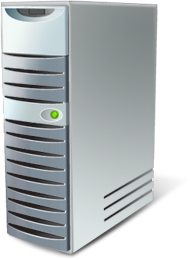 Gestión mediante políticasGestión integrada de sistemas
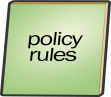 SQL Server 2008 soporta Microsoft System Center
Data Protection Manager 2007
Operaciones de backup y restauración de SQL Server en todo el ámbito corporativo
Redundancia para el datacenter
Operations Manager 2007
SQL Server 2008 Management Pack
[Speaker Notes: This slide takes us beyond policy-based management to the topic of how SQL Server 2008 integrates with other systems-based tools such as Microsoft System Center. In particular, there will be a SQL Server 2008 Management Pack for Operations Manager.]
{ Gestión mediante políticas}
demo
Gestión simplificada con políticas
La gestión de configuraciones complejas se facilita mediante la combinación de múltiples condiciones dentro de una misma política
Gestión del Área de Superficie mediante políticas, facilitando la definición de las políticas necesarias para el cumplimiento de las directivas de seguridad y su aplicación obligatoria
Su flexibilidad permite acciones preventivas y detección de incumplimientos, además de monitorización y registro
[Speaker Notes: Please refer to the demonstration script.]
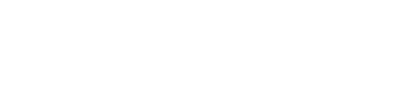 Capacidad de gestión
Gestión interactiva
Gestión mediante políticas
Monitorización  mediante vistas
Definición de configuraciones
Automatización del cumplimiento de normativas
Integración con la Gestión de Sistemas
Definición de configuraciones
Automatización del cumplimiento de normativas
Integración con la Gestión de Sistemas
Gestión de múltiples servidores 
Administración visual
Tareas de programa
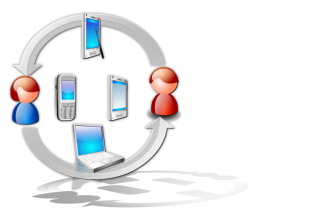 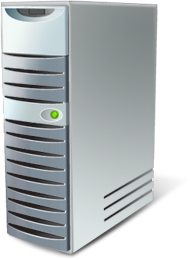 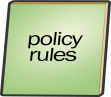 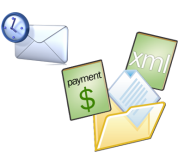 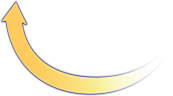 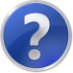 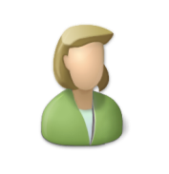 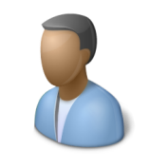 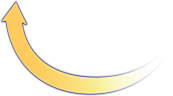 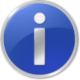 Plataforma de Datos  productiva
[Speaker Notes: Monitorización es parte importante de la administración, pero precisa de buenas herramientas que recopilen la información de sde distintas fuentes y la sumaricen.   Esto es lo que proporciona SQL Server 2008.

This is an animated slide, and is our agenda slide.
When it first displays, talk about all three subject areas for Manageability. Then click, and announce we will be drilling down into the “Monitor with Insight” area.
 
Monitoring is an important part of administration, but it requires good data collecting and summarization, and that's what SQL Server 2008 provides.]
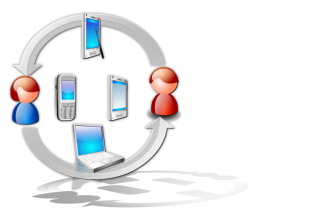 Monitorización mediante vistas
Recopilación de datos de rendimiento
Contadores del S.O.
Datos de rendimiento
Proceso extensible

Repositorio centralizado
Consolida información
Interfaz abierta

Informes de gestión
Informes predefinidos
Extensibles
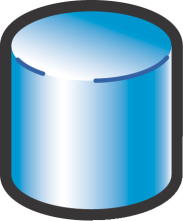 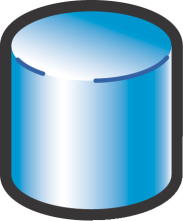 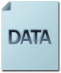 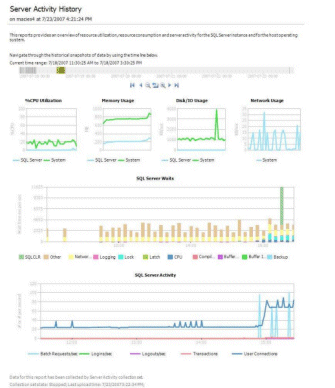 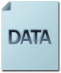 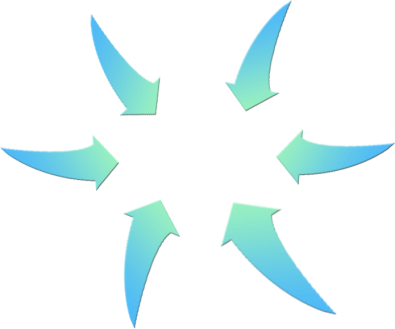 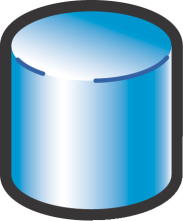 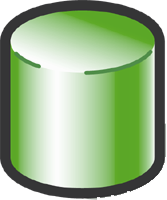 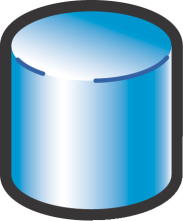 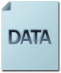 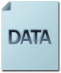 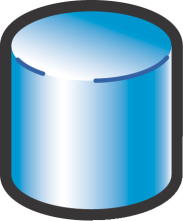 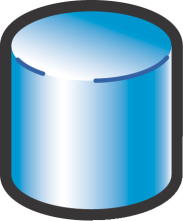 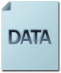 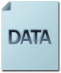 [Speaker Notes: SQL Server 2008 proporciona Performance Studio, que representa un entorno integrado que puede ser utilizado para recoger, analizar, y almacenar información de diagnóstico de SQL Server.   Performance Studio ofrece una solución de monitorización que incluye recogida de información con baja sobrecarga, almacenamiento centralizado, e informes analíticos de datos de rendimiento.   Podemos utilizar Management Studio para gestionar la colección de tares, tales como habilitar el recolector de datos, arrancar una colección, o ver informes de rendimiento.   También se pueden utilizar procedimientos almacenados y el API ofrecido por Performance Studio para construir nuestras propias herramientas de gestión de rendimiento.

Performance Studio proporciona una infraestructura de recogida de datos que consiste en distintos componentes que se encargan  de recoger la información en cada instancia de SQL que queremos monitorizar.   Los componentes son flexibles y permiten gestionar el ámbito de la recogida de datos.   Existen frameworks para recoger tanto el rendimiento como datos generales sobre rendimiento.

La infraestructura de los componentes que recogen datos de rendimiento ofrecen nuevos conceptos y definiciones:
 Data Provider:   Orígenes de datos de diagnóstico y rendimiento.   Pueden incluir trazas de SQL, contadores de rendimiento o consultas T-SQL.
 Collector Type.   Componente que proporciona el mecanismo para recoger los datos que ofrece el “Data Provider”.
 Collection Item.   Instancia del “Collector Type”.   Cuando lo creamos establecemos las propiedades que queremos recoger y la frecuencia con la que se realiza dicha recogida de información.   Por cada Item.
 Collection Set.   Unidad básica.   Grupo de Collection Item que son definidos sobre una instancia de SQL Server.   Independientes unos de otros.
 Collection Mode.   Forma en la que los datos se gestionan y almacenan.   Puede ser mediante caché o sin caché.    Esto afecta los tipos de trabajos y la planificación.

La plataforma es extensible y soporta nuevos adaptadores.   Cuando se configura, una base de datos relacional (MDW como nombre por defecto) se crea como estructura de warehouse en la que los datos serán almacenados.   Esta base de datos puede residir en el mismo sistema o en un servidor distinto.   Los objetos de la base de datos son agrupados bajo tres esquemas:
El esquema Core incluye tablas y procedimientos almacenados para organizar e identificar los datos recogidos.
El esquema Snapshot incluye tablas, vistas y otros objetos para soportar los datos recogidos
El esquema Custom_Snapshot incluye la creación de nuevas tablas para soportar la creación de elementos.

Performance Studio proporciona un conjunto de colecciones – Actividad de Servidor, Uso del disco y Consultas- para ayudar en el análisis rápido de los datos recogidos.   Normalmente se arranca el estudio con la colección correspondiente a la actividad del Servidor.   Un conjunto de informes asociados a cada colección son publicados y gestionados mediante el Management Studio.

The data collector is extensible and supports the addition of new data providers. When the data collector is configured, a relational database with the default name MDW is created as a management data warehouse in which to store the collected data. This database can reside on the same system as the data collector, or on a separate server. Objects in the management data warehouse are grouped into the following three preconfigured schemas, each of which has a different purpose: 
 The Core schema includes tables and stored procedures for organizing and identifying the collected date.
 The Snapshot schema includes data tables, views, and other objects to support the data collected from the standard collector types.
 The Custom_Snapshot schema enables the creation of new data tables to support user-defined collection sets that are created from standard and extended collector types.

Performance Studio provides a robust set of preconfigured system collection sets—including Server Activity, Query Statistics,and Disk Usage—to help you quickly analyze your collected data. You usually start your monitoring and troubleshooting with the Server Activity system collection set. A set of reports associated with each system collection set is published in SQL Server Management Studio, and you can use these reports as a performance dashboard to help you to analyze the performance of your database systems.

The data collector infrastructure introduces the following new concepts and definitions:
Data Provider. Sources of performance or diagnostic information that can include SQL Trace, performance counters, and Transact-SQL queries (for example, to retrieve data from Distributed Management Views).
Collector Type. A logical wrapper that provides the mechanism for collecting the data from the data provider.
Collection Item. An instance of a collector type. When you create a collection item, you define the input properties and collection frequency for the item. A collection item cannot exist on its own.
Collection Set. The basic unit of data collection. A collection set is a group of collection items that are defined and deployed on a SQL Server instance. Collection sets can run independently of each other.  
Collection Mode. The manner in which the data in a collection set is collected and stored. The collection mode can be set to cached or non-cached. The collection mode affects the type of jobs and schedules that exist for the collection set.

SQL Server 2008 provides Performance Studio, which is an integrated framework that you can use to collect, analyze, troubleshoot, and store SQL Server diagnostics information.  Performance Studio provides an end-to-end solution for performance monitoring that includes low overhead collection, centralized storage, and analytical reporting of performance data. You can use SQL Server Management Studio to manage collection tasks, such as enabling the data collector, starting a collection set, and viewing system collection set reports as a performance dashboard. You can also use system stored procedures and the Performance Studio application programming interface (API) to build your own performance management utilities based on Performance Studio.

Performance Studio provides a unified data collection infrastructure that consists of a data collector in each SQL Server instance you want to monitor. The data collector is flexible and provides the ability to manage the scope of data collection to fit development, test, and production environments. You can easily collect both performance and general diagnostic data with the data collection framework.  


The data collector is extensible and supports the addition of new data providers. When the data collector is configured, a relational database with the default name MDW is created as a management data warehouse in which to store the collected data. This database can reside on the same system as the data collector, or on a separate server. Objects in the management data warehouse are grouped into the following three preconfigured schemas, each of which has a different purpose: 
 The Core schema includes tables and stored procedures for organizing and identifying the collected date.
 The Snapshot schema includes data tables, views, and other objects to support the data collected from the standard collector types.
 The Custom_Snapshot schema enables the creation of new data tables to support user-defined collection sets that are created from standard and extended collector types.

Performance Studio provides a robust set of preconfigured system collection sets—including Server Activity, Query Statistics,and Disk Usage—to help you quickly analyze your collected data. You usually start your monitoring and troubleshooting with the Server Activity system collection set. A set of reports associated with each system collection set is published in SQL Server Management Studio, and you can use these reports as a performance dashboard to help you to analyze the performance of your database systems.]
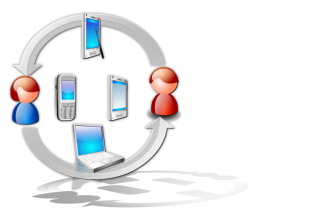 Recopilación de datos
Almacenamiento centralizado
Proveedores de 
datos
Traza de SQL 
Contadores de actividad
Transact-SQL
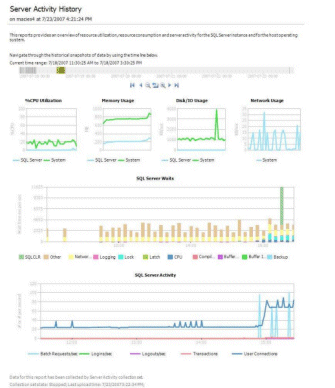 Repositorio de datos de rendimiento
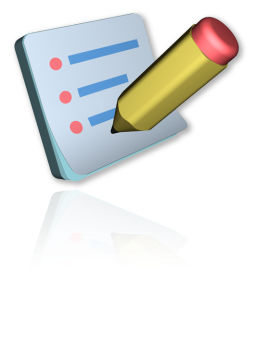 Mínimo impacto del proceso en el rendimiento
Informes completos
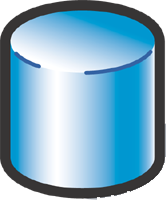 [Speaker Notes: This graphical slide summarizes the benefits of the Performance Studio framework that you can use to collect, analyze, troubleshoot, and store SQL Server diagnostics information.]
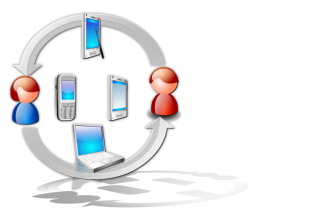 Consolidación de la información de rendimiento
Recopilación de datos desde 
Management Studio
Configuración de la 
captura de datos
Informes  de 
Grupos de Captura
Data
Collector
Grupos de 
Captura
Collection
Sets
Destino
Data 
Warehouse 
de Gestión
[Speaker Notes: SQL Server Management Studio can be used to set up the collection system initially, and to run reports at the end.]
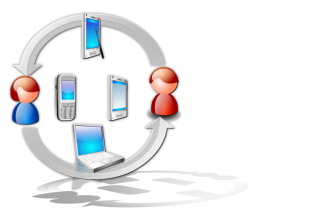 Informes con vistas de la información relevante
Informes estándar
Para bases de datos de usuario
Para el recopilador de datos:
Uso de espacio en disco
Estadísticas de Query
Actividad del servidor
Posibilidad de informes personalizados
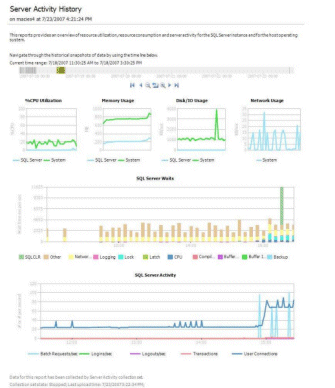 [Speaker Notes: Destacar las posibilidades de extensión del recolector de datos mediante los tipos de informes que puede soportar.   Estos informes contienen datos históricos.

It's important to emphasize the extensibility of the data collector by the types of reports it can support. Unlike the built-in Management Studio reports that you can access in the Object Explorer for Tables, Databases, and so on, the data collector reports access the Management Data Warehouse for historical data. You can use the built-in reports for the system data collector sets, or you can build custom reports for any data collection sets.]
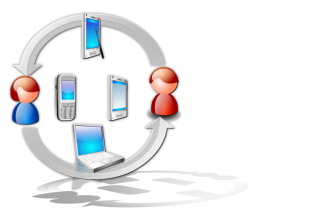 Ajustes aplicando Buenas Prácticas
Informes de rendimiento
SQL Server Profiler
Database Engine Tuning Advisor 
SQL Server Management Pack
Analizador de Buenas Prácticas (Best Practices Analyzer)
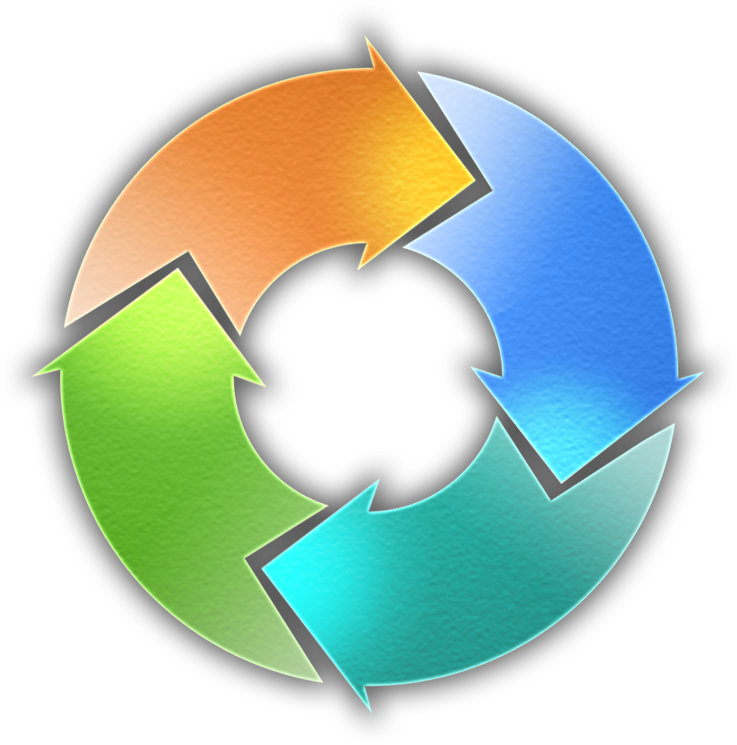 Analizar
Optimizar
Aplicar
Aconsejar
[Speaker Notes: SQL Server 2008 ofrece un conjunto de herramientas para optimizar la base de datos.   Estas herramientas ofrecen a los operadores y administradores la posibilidad de recoger información estática y otros datos con el objetivo de proporcionar un entorno de base de datos con buen rendimiento en la corporación.

SQL Server Profiler. SQL Server Profiler muestra como SQL Server resuelve las consultas proporcionando un interfaz gráfico mediante trazas.
shows how SQL Server internally resolves queries by providing a graphical interface for the functionality provided through SQL Trace. With SQL Server Profiler, you can capture the activity generated by a workload on a SQL Server instance. The events that are captured and displayed can be defined by using predefined templates, and you can modify the system-provided templates to create your own templates. You can save the captured workload to a table or to a file for future evaluation. You can immediately start a new trace from SQL Server Management Studio based on your connection context. For example, if you want to trace statement execution for a particular Query Editor session, the new Trace Query in SQL Server Profiler command immediately starts a trace that uses the query window SPID as a filter.

After you have collected a workload from your production system, you can replay the workload on a new test system to verify the performance with an actual workload. You can also correlate these workloads with System Monitor Performance Counter logs to view how the workload affects the system performance.  NOTE: In SQL Server 2008, you can use SQL Server Profiler to capture activity on SQL Server 2000, SQL Server 2005, and SQL Server 2008 database engine instances, and on SQL Server 2005 and SQL Server 2008 Analysis Services instances.

Database Engine Tuning Advisor. You can use the Database Engine Tuning Advisor (DTA) to gain insight into the existing indexing and partitioning structure of your databases, and to get recommendations for how to improve database performance by creating appropriate indexing and partitioning structures. In addition to optimizing your indexing structure, DTA can recommend new physical data structures, including partitioning. DTA also offers you the ability to tune across multiple servers and limit the amount of time the tuning algorithms run. DTA is available as both a command-line and graphical utility. The command-line utility enables you to take advantage of advanced scripting options.

SQL Server Management Studio Reports. In addition to the performance dashboard reports provided with Performance Studio, SQL Server Management Studio includes a number of standard reports at both the server level and database level that you can use to view performance statistics and live activity. You can use these reports to troubleshoot performance problems that are caused by excessive resource usage or concurrency issues. 

SQL Server Management Pack. The SQL Server Management Pack for Microsoft System Center Operations Manager monitors the availability and performance of SQL Server 2008 and can issue alerts for configuration problems. The Management Pack collects Event Log alerts and provides associated knowledge articles that provide additional user details, possible causes, and suggested resolutions.]
{ Monitorización mediante vistas}
demo
Conocimiento del sistema mediante recopilación de datos de rendimiento
Informes preconfigurados basados en la captura de datos para obtener una panorámica general del rendimiento del sistema
Monitorización de la actividad de disco, rendimiento de las queries y de la actvididad del servidor
La captura de datos de rendimeinto es extensible
Permite crear grupos de captura de datos personalizados
La gestión basada en políticas se integra con la Recopilación de Datos
[Speaker Notes: Please refer to the demonstration script.]
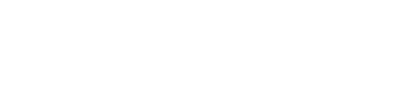 Capacidad de Gestión
Gestión interactiva
Gestión mediante políticas
Monitorización  mediante vistas
Definición de configuraciones
Automatización del cumplimiento de normativas
Integración con la Gestión de Sistemas
Definición de configuraciones
Automatización del cumplimiento de normativas
Integración con la Gestión de Sistemas
Gestión de múltiples servidores 
Administración visual
Tareas de programa
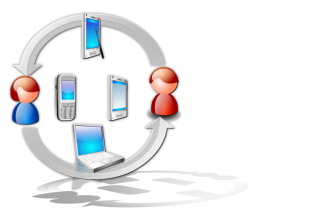 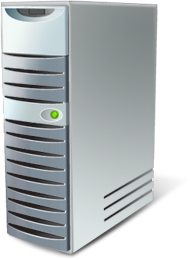 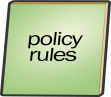 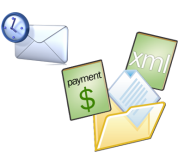 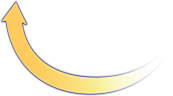 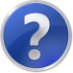 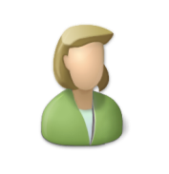 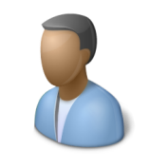 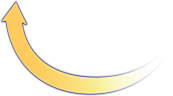 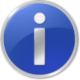 Plataforma de Datos  productiva
[Speaker Notes: This is an animated slide and our agenda slide.
When it first displays, talk about all three subject areas for Manageability. Then click, and announce we will be drilling down into the “Manage Interactively” theme, which focuses on enterprise-wide management.]
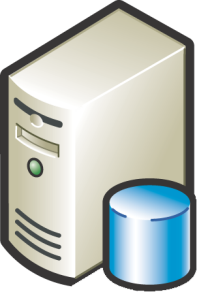 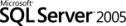 Gestión multi-servidor
Políticas corporativas
Gestión centralizada de políticas
Publicada para todos los servidores
Monitorización de múltiples servidores en la organización
Configuración multi-servidor
Servidor de configuración único
Grupos personalizados de servidores
Consultas multi-servidor
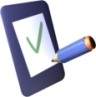 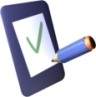 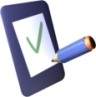 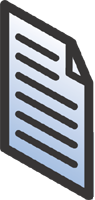 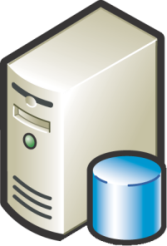 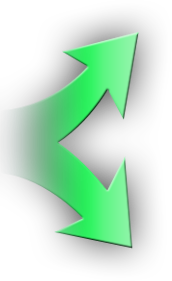 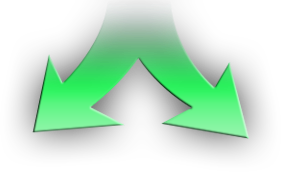 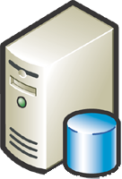 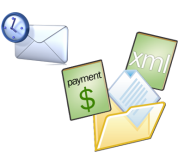 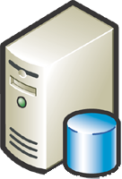 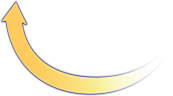 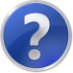 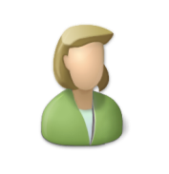 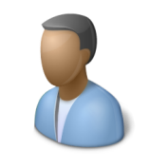 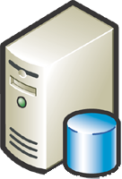 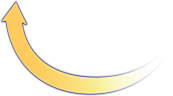 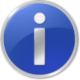 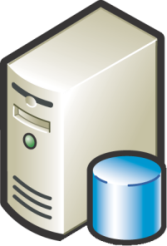 [Speaker Notes: SQL Server 2008 introduces a new way to manage multiple servers in an enterprise by enabling configuration servers in the Object Browser. Point out that this gives administrators the ability to push policies and execute queries across various groups of servers.]
Administración visualManagement Studio
Gestión centralizada
Intellisense, para mejorar la productividad 
Ventana de lista de errores
Servidores de configuración
Queries multi-servidor
Monitor de replicación
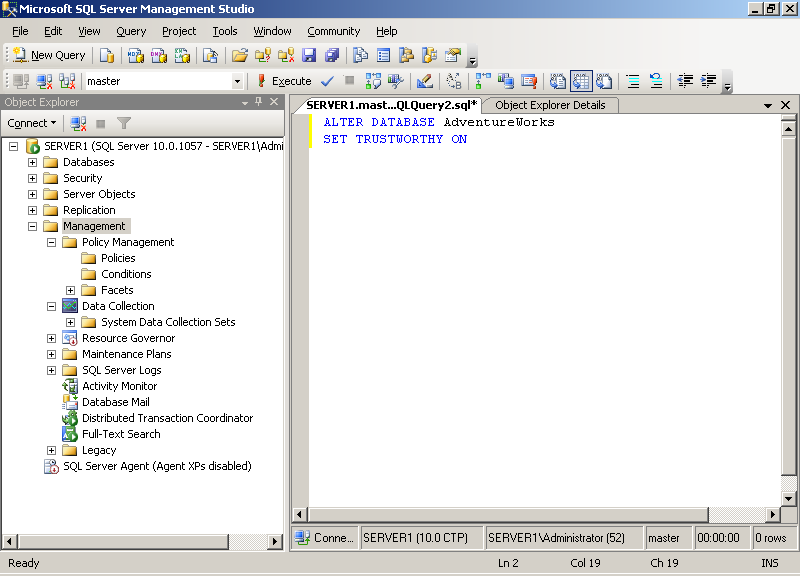 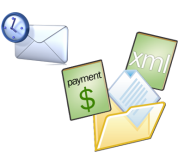 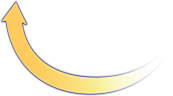 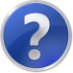 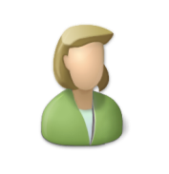 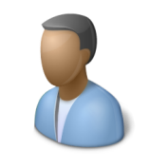 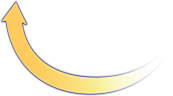 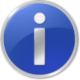 [Speaker Notes: Today’s organizations need to store and manage ever-increasing volumes of data and support a growing number of software applications and services that access that data. This trend has led to data services solutions that span the enterprise, which dramatically increases the workload for database administrators and other operational support personnel. 

SQL Server 2008 provides centralized data services administration with SQL Server Management Studio and Integrated Configuration options with SQL Server Configuration Manager.

Centralized Data Services Administration. SQL Server Management Studio is a comprehensive, centralized management tool that enables you to manage all of your SQL Server instances through a single interface. With SQL Server Management Studio, you can manage all of your database-related services, including the SQL Server database engine, Analysis Services, Reporting Services, Integration Services, and the SQL Server Anywhere edition. Database administrators can use the extensive standard and customizable reports to provide a concise and graphical view of the state of the database environment.

Integrated Configuration. SQL Server Configuration Manager enables system administrators to manage SQL Server services and network libraries from a single location.  You can add the SQL Server Configuration Tool as a snap-in to the Microsoft Management Console (MMC). By creating a custom management console that is specifically designed to support their job functions, system administrators can save time by not having to open multiple tools. Additionally, the SQL Server configuration tool helps system administrators to manage portions of the services that relate to their functions, which relieves the database administrator to manage databases and database performance.]
Tareas comunes de programaGestión automatizada
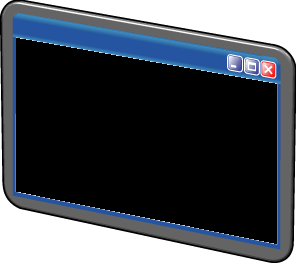 SQLCMD
Creación de archivos batch
Automatización de múltiples scripts
C:\>sqlcmd –I Insert..
Server Management Objects (SMO)
Creación de herramientas de gestión a medida, basadas en .NET
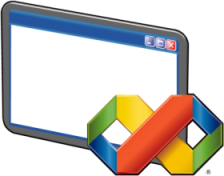 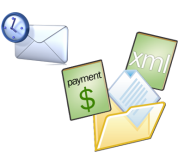 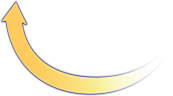 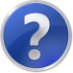 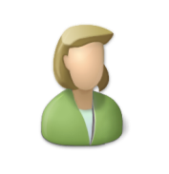 Powershell
Integrado con el scripting de gestión de Windows
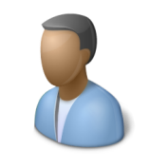 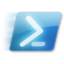 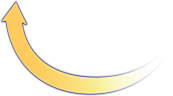 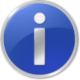 [Speaker Notes: You can customize and extend your management capabilities by creating applications and scripts to perform common administrative tasks. This approach can significantly simplify the operation and management of your data services by delegating management tasks to less experienced administrators and providing a simple utility that contains only the functionality that is required for those tasks.

SQLCMD. To facilitate multi-script automation through batch files, SQL Server 2008 includes SQLCMD. SQLCMD is a comprehensive command-line tool that you can use to run parameterized and multi-server scripts that perform administrative tasks. By incorporating SQLCMD operations in a batch file or script, you can achieve a high level of administrative automation without requiring operators to use complex management interfaces.

Server Management Objects. Server Management Objects (SMO) is an enhanced API that exposes the full management environment of SQL Server to developers. You can use SMO to build powerful custom applications to manage SQL Server–based solutions.]
{ Gestión interactiva}
demo
Administrar todos los sistemas dentro de la empresa
Extender la gestión basada en políticas a todo el ámbito corporativo
Definición de grupos de servidores basados en clases de funcionalidades desde un servidor de configuración.
Aplicaciónd e políticas a grupos de servidores desde el servidor de configuración.
Clonar la configuración de un servidor y aplicarla a un grupo entero
Management Studio soporta la gestión a nivel corporativo
Queries contra múltiples servidores a la vez
SSMS incorpora ahora Intellisense y una nueva ventana de Lista de Errores
[Speaker Notes: Please refer to the demonstration script.]
SQL Server 2008QUEST
Valor añadido en Gestión
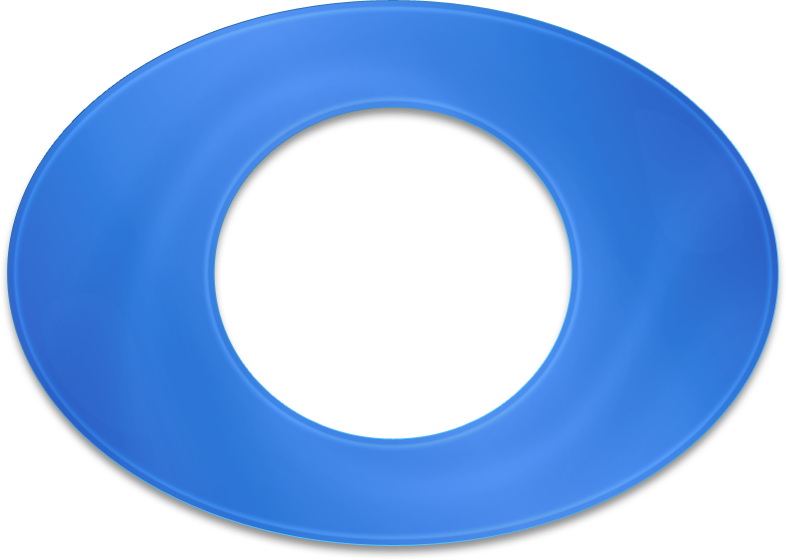 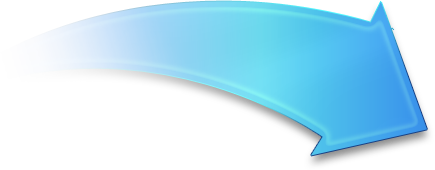 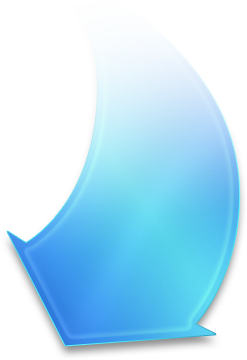 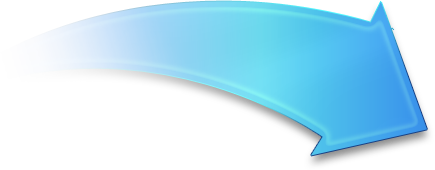 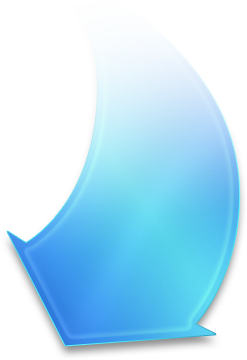 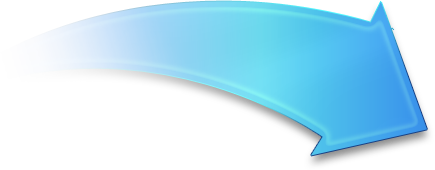 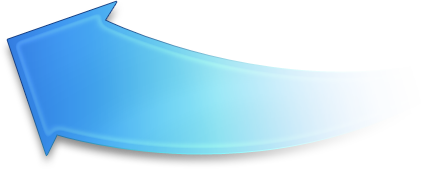 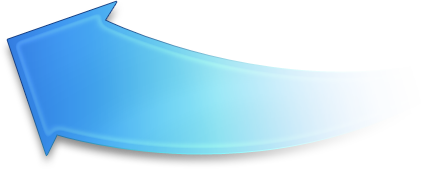 Quest Central
Añadiendo valor a SQL Server
Desarrollo
Optimizacion
Diseño
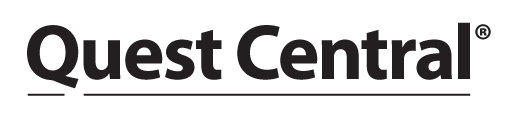 Diagnostico
Administración
Resolución
Informes
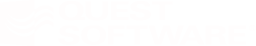 [Speaker Notes: Key Takeaway: Administration is a continuous cycle of innovation and automation – as developers release versions, administrators enhance administration and add automation. SQL Server offers scalable, insightful. and automated administration tools to support this cycle.
Slide Detail: At the core of all innovation in relation to Microsoft products are the people who use those products. It is our goal to develop a synergistic and symbiotic relationship between what you want to do, how you do it, and how we can support those goals with innovative technology.
Our commitment is to deliver value and innovation across the entire IT life cycle by enabling solutions that make your life better.  Our focus is around:
Providing tools to ease  development, deployment & configuration
Maintain the system with proactive administration through visual tools and reports
Great instrumentation to support alert monitoring & tuning
Scalable Administration : Amplifying the impact of your people

This means that we address the challenges of the IT environment today in a holistic way that brings value for each person and function in your organization.
Note: Emphasize the complete approach and the synergistic characteristic of Microsoft’s approach.  All the commitments work together; we’re not talking about pillars here, but rather a complete approach to delivering value to each of the different types of consumers of Microsoft solutions.]
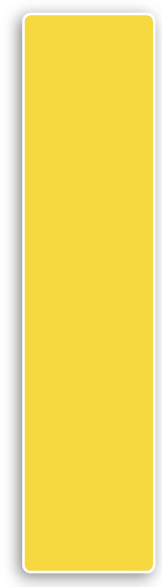 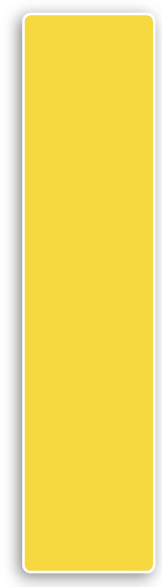 Backup
Performance
Capacity
Security
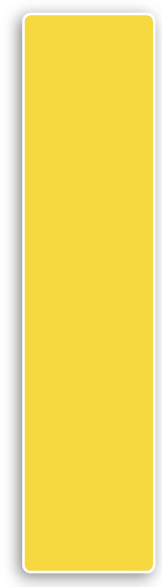 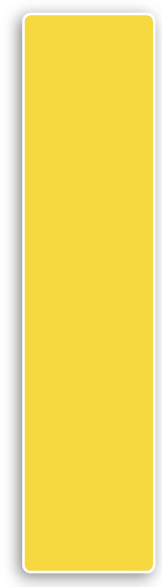 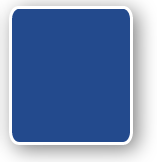 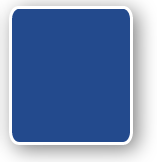 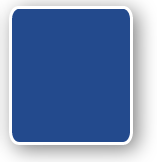 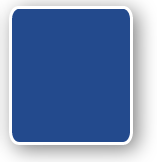 Capacity Planning
Forecasting y Alerting
Sharepoint
Particionamiento
Análisis y Rebuild
Backup con cifrado y compresión
Recovery a nivel de objeto
Reporting
Integración automática con TSM
Baseline inteligente
Filtrado por dimensiones
Reporting y Comparacion
20 recogidas de datos/s
Advisories iteligentes
Agrupación de recursos en perfiles
Políticas de seguridad
Workflow de incidentes
Registro de toda actividad ocurrida
LOPD
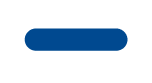 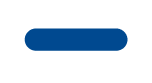 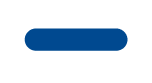 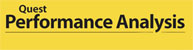 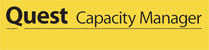 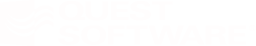 Resumen
SQL Server 2008 permite una gestión efectiva de la infraestructura mediante:
Gestión basada en políticas para implementar medidas de seguridad y buenas prácticas de administración
Panorámicas de rendimiento que permiten consolidar la información de monitorización y ajustar adecuadamente los sistemas
Gestión multi-servidor en todo el ámbito de la organización.
[Speaker Notes: Summarize very briefly the key features here, but bring it all back quickly to innovations by SQL Server 2008 for Manageability. Then move ahead to the following resources slide.]
Recursos en Internet
Learn more about SQL Server 2008http://www.microsoft.com/sql/2008/default.mspx
Descubre SQL Server 2008:  Webcasts, laboratorios virtuales y Whitepapershttp://www.microsoft.com/sql/2008/learning/default.mspx
Formación en SQL Server 2008http://www.microsoft.com/learning/sql/2008/default.mspx
Descargas de las CTPs más recientes de SQL Serverhttp://www.microsoft.com/sql/2008/prodinfo/download.mspx
Comunidad de SQL PASS
	http://www.sqlpass.org
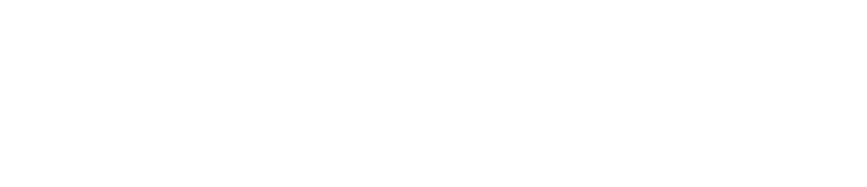 Este es un documento preliminar y puede cambiar notablemente antes de la aparición de la versión comercial del producto descrito en él. La información contenida en este documento representa la visión actual de Microsoft Corporation acerca de los temas analizados en la fecha de publicación. Debido a que Microsoft debe responder a condiciones de mercado cambiantes, no debe interpretarse como un compromiso por parte de Microsoft, y Microsoft no puede garantizar la exactitud de ninguna información aquí mostrada después de la fecha de su publicación. Este documento se publica con fines informativos exclusivamente. MICROSOFT NO OFRECE GARANTIAS, EXPRESAS, IMPLICITAS NI ESTATUTARIAS SOBRE LA INFORMACIÓN CONTENIDA EN ESTE DOCUMENTO.
© 2008 Microsoft Corporation. Todos los derechos reservados. Microsoft, BizTalk Server,.NET Framework, el logo Office, SQL, SharePoint, Visio, Visual Studio, Windows Server y Windows  son marcas registradas o marcas comerciales de Microsoft Corporation en Estados Unidos y/o en otros países. Otros  nombres de empresas y productos mencionados aquí pueden ser marcas registradas de sus respectivos propietarios
{ Capacidad de Gestión }
apéndice
Diapositivas opcionales
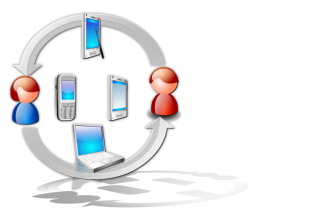 Recogida de información de auditoría con All Actions Audited
Recopila información de auditoría personalizada
Nuevos comandos para la configuración de la auditoría
Permisos para controlar la auditoría
Filtra audits a nivel de servidor y base de datos:
Por acción, objeto o principal
Compatibilidad con los eventos de SQL Trace
Basado en eventos extendidos
Nuevo enfoque de la gestión de eventos
Event Tracing for Windows (ETW) “habilitado”
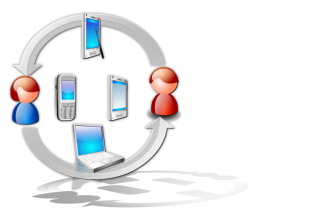 Monitorización de Cambios con Seguimiento de Cambios
Registra que ha cambiado una línea concreta de una tabla
No registra en qué ha consistido el cambio
Permite detectar conflictos con los datos
Ayuda con la sincronización de datos
Soportado por el sistema
Baja carga y limpieza automática
No necesita triggers, columnas de timestamp o tablas adicionales
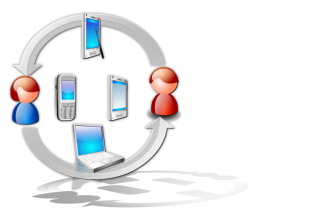 Monitorización de cambios con Captura de Cambios en los Datos
Utiliza un proceso asíncrono
Lee del log de transacciones
Captura todos los cambios producidos en las tablas seleccionadas durante intervalos de tiempo especificados
Registra la actividades de insert, update y delete
Devuelve los resultados en formato relacional
Consumo de recursos mayor que el seguimiento de cambios
Diseñado para utilizarlo con aplicaciones ETL
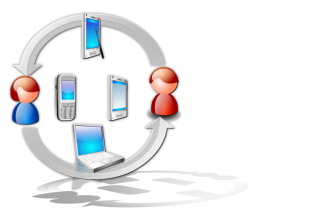 Monitorización con Eventos y Contadores
Nuevo SQLServer:  el objeto Deprecated Features en el System Monitor
Detecta la aparición de operaciones y comandos considerados obsoletos
Triggers DDL triggers y notificación de eventos
La clase de eventos se ha ampliado
Ahora incluye procedimientos almacenados del sistema que realizan operaciones de tipo DDL
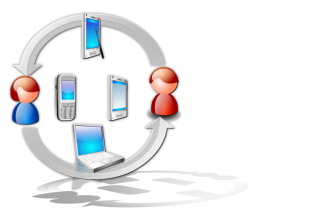 Monitorización de dependienciasentre objetos de Base de Datos
Mejoras en el seguimiento de las dependencias entre objetos de BD.
Nueva vista del catálogo  sys.sql_expression_dependencies
Dos nuevas funciones de gestión dinámica
Nuevo cuadro de diálogo “View Dependencies” de Management Studio
Gestión de cargas mixtasResource Governor
Backup
Carga continua
Ejec. informes
Gestión de recursos
Reserva recursos
Asigna logins a las actividades
Mapea tareas con recursos
Define límites
Evita queries con consumos excesivos de recursos
Facilita el mantenimiento online
Priorización de tareas
Define prioridades
Reasignación dinámica de recursos
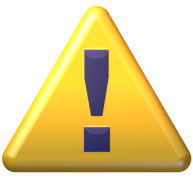 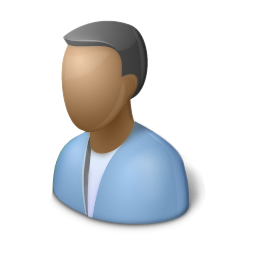 Tareas de administración
Informes personalizados
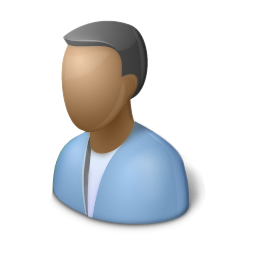 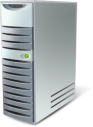 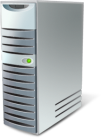 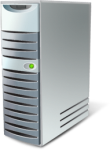 Elevado
Carga 
Admon.
Carga
OLTP
Carga
Informes
Min Memoria 10%
Max Memoria 20%
Max CPU 20%
Max CPU 90%
Application Pool
Admin Pool
[Speaker Notes: Point out that the Resource Governor is a major new feature of SQL Server 2008 that for the first time enables you to set priorities among different sets of users and apportion them CPU and query memory resources.

The purpose of the Resource Governor is to provide predictable performance: You can guarantee that a certain set of users will always have minimal access to the system no matter what the load.]
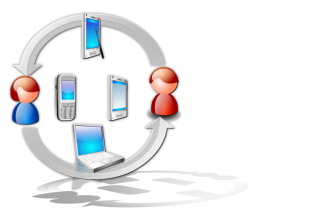 Gestión de tablas particionadascon vistas indexadas
El cambio entre particiones ahora permite vistas de índice asociadas con la partición
Los mismos límites de partición, función y columna que la tabla particionada
Debe alinearse únicamente con una tabla particionada
La vista indexada se asocia a una nueva partición al mismo tiempo que la tabla
La alternancia es rápida, se trata de una operación de metadatos únicamente
SQL Server mantiene automáticamente los datos de la vista indexada